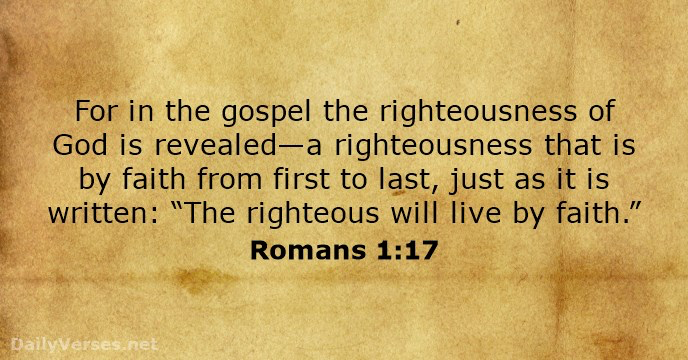 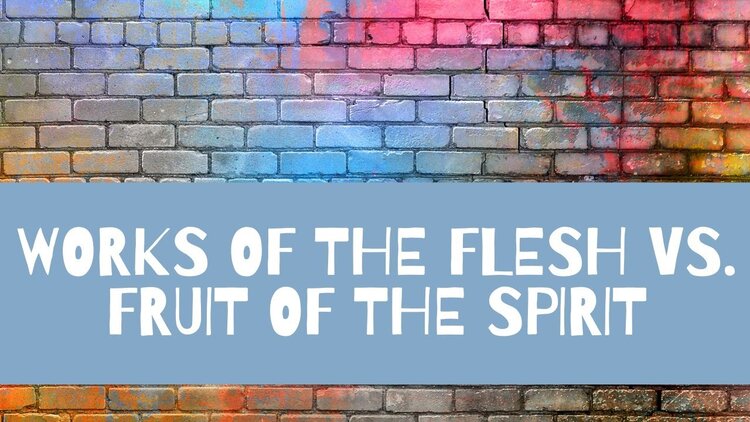 Galatians 5:19-21 Now the works of the flesh are evident: sexual immorality, impurity, sensuality, idolatry, sorcery, enmity, strife, jealousy, fits of anger, rivalries, dissensions, divisions, envy, drunkenness, orgies, and things like these. I warn you, as I warned you before, that those who do  such things will not inherit the kingdom of God.
1John 3:5-9 You know that he appeared in order to take away sins, and in him there is no sin. 6 No one who abides in him keeps on sinning; no one who keeps on sinning has either seen him or known him. 7 Little children, let no one deceive you. Whoever practices righteousness is righteous, as he is righteous. ……..
…….. Whoever makes a practice of sinning is of the devil, for the devil has been sinning from the beginning. The reason the Son of God appeared was to destroy the works of the devil. 9 No one born of God makes a practice of sinning, for God's] seed abides in him; and he cannot keep on sinning, because he has been born of God.
Hebrews 10:24-27 
And let us consider how to stir up one another to love and good works,  not neglecting to meet together, as is the habit of some, but encouraging one another, and all the more as you see the Day drawing near. ……..
……. For if we go on sinning
deliberately after receiving the knowledge of the truth, there no longer remains a sacrifice for sins, 
 but a fearful expectation of judgment, and a fury of fire that will consume the adversaries.
Galatians 5:22-23 
But the fruit of the Spirit is love, joy, peace, patience, kindness, goodness, faithfulness, gentleness, self-control; against such things there is no law.
Ephesians 1:18-21 having the eyes of your hearts enlightened, that you may know what is the hope to which he has called you, what are the riches of his glorious inheritance in the saints, 19 and what is the immeasurable greatness of his power toward us who believe, according to the working of his great might
1John 4:8 Anyone who does not love does not know God, because God is love.
 
Romans 5:8 God shows his love for us in that while we were still sinners, Christ died for us.
 
John 13:35 By this all people will know that you are my disciples, if you have love for one another.”
Luke 15:6-7 And when he comes home, he calls together his friends and his neighbors, saying to them, ‘Rejoice with me, for I have found my sheep that was lost.’  Just so, I tell you, there will be more joy in heaven over one sinner who repents than over ninety-nine righteous persons who need no repentance.
Luke 15:32 
It was fitting to celebrate and be glad, for this your brother 
was dead, and is alive; he was lost, and is found
Romans 5:1 
Therefore, since we have been justified by faith, we have peace with God through our Lord Jesus Christ.
Joel 2:13 and rend your hearts and not your garments. ”Return to the Lord your God, for he is gracious and merciful, slow to anger, and abounding in steadfast love; and he relents over disaster.
1Timothy 1:12 
I thank him who has given me strength, Christ Jesus our Lord, because he judged me faithful, 
appointing me to his service.
Numbers 12:3 
Now the man Moses was very meek, more than all people who were on the face of the earth.
Galatians 6:1
 Brothers, if anyone is caught in any transgression, you who are spiritual should restore him in a spirit of gentleness.
1Peter 3:15  but in your hearts honor Christ the Lord as holy, 
always being prepared to make a defense to anyone who asks you for a reason for the hope that is in you; yet do it with gentleness and respect
Galatians 5:24-25 And those who belong to Christ Jesus have crucified the flesh with its 
passions and desires.  If we live by the Spirit, let us also keep in step with the Spirit.
John 6:63 
It is the Spirit who gives life; the flesh is no help at all. The words that I have spoken to you are spirit and life.
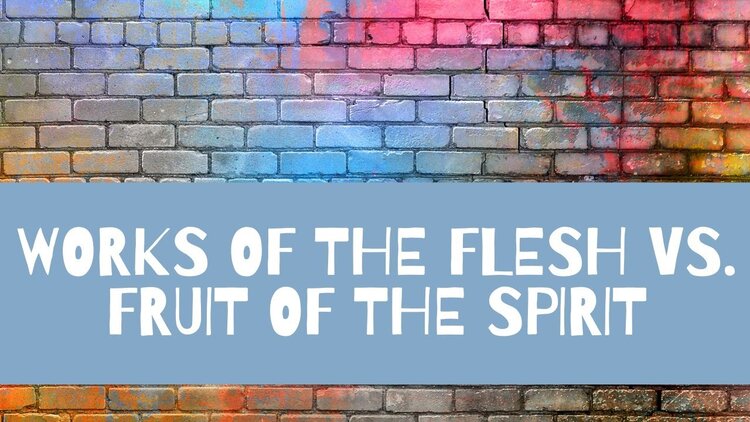 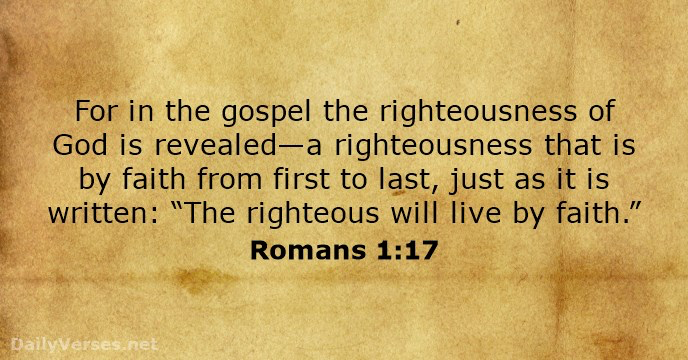